MesseDimanche 26 Mai 2024Sainte Trinite
bienvenue a toutes les familles !
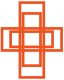 Paroisse St Michel Shanghai
Entrée : Comme un enfant 1/3
1. Comme un enfant qui marche sur la route,
Le nez en l’air et les cheveux au vent,
Comme un enfant que n’effleure aucun doute
Et qui sourit en rêvant.

R. Me voici Seigneur !
Me voici, comme un enfant
Me voici, Seigneur !
Me voici comme un enfant.
Entrée : Comme un enfant 2/3
2. Comme un enfant tient la main de son père
Sans bien savoir où la route conduit
Comme un enfant, chantant dans la lumière
Chante aussi bien dans la nuit.

R. Me voici Seigneur !
Me voici, comme un enfant
Me voici, Seigneur !
Me voici comme un enfant.
Entrée : Comme un enfant  3/3
3. Comme un enfant qui s’est rendu coupable
Mais qui sait bien qu’on lui pardonnera
Pour s’excuser d’être si misérable
Vient se jeter dans vos bras.

R. Me voici Seigneur !
Me voici, comme un enfant
Me voici, Seigneur !
Me voici comme un enfant.
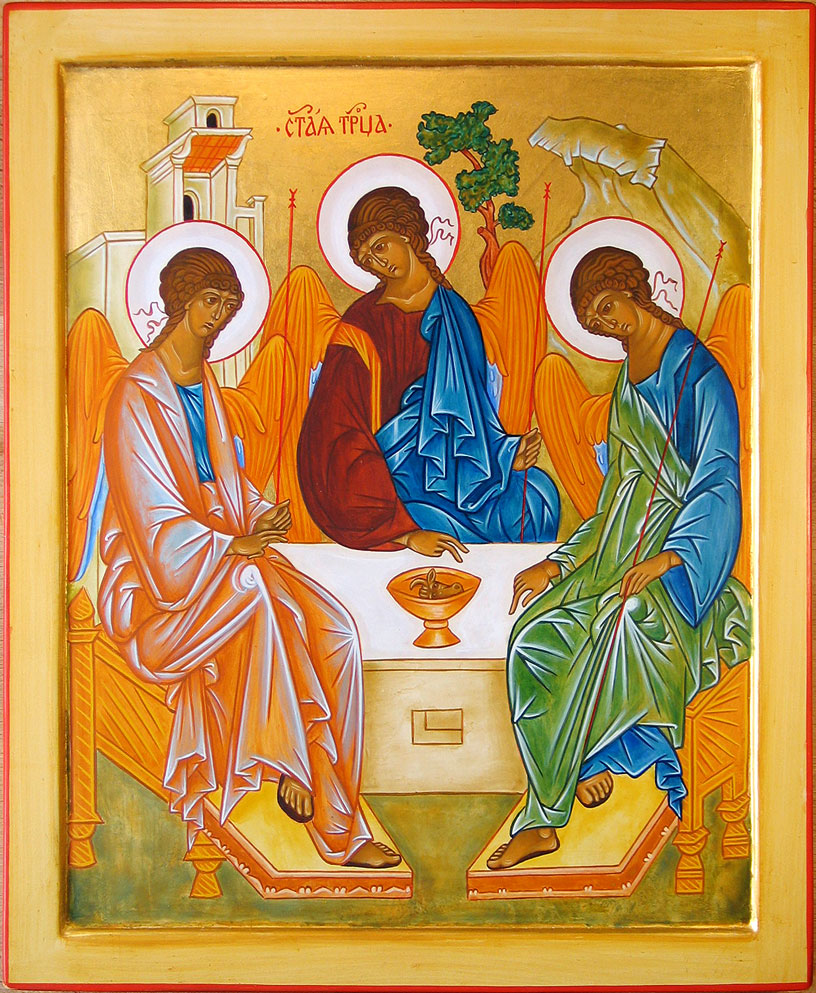 Kyrie: Messe du Peuple de Dieu
Kyrie eleison (x4)
Christe eleison (x4)
Kyrie eleison (x4)
Gloria: Messe du Peuple de Dieu (1/2)
Gloire à Dieu, Gloire à Dieu
Au plus haut des cieux ! (bis)

Et paix sur la terre aux hommes qu’Il aime.
Nous Te louons, nous Te bénissons, nous T’adorons, nous Te glorifions, nous Te rendons grâce, pour ton immense Gloire,
Seigneur Dieu, Roi du ciel, Dieu le Père tout-puissant.
Gloria: Messe du Peuple de Dieu (2/2)
Seigneur Fils unique, Jésus Christ, 
Seigneur Dieu, Agneau de Dieu, le Fils du Père
Toi qui enlèves le péché du monde, prends pitié de nous; Toi qui enlèves le péché du monde, reçois notre prière ; Toi qui es assis à la droite du Père, prends pitié de nous.
Car Toi seul es saint, Toi seul es Seigneur, Toi seul es le Très-Haut : 
Jésus Christ, avec le Saint-Esprit dans la gloire de Dieu le Père. Amen !
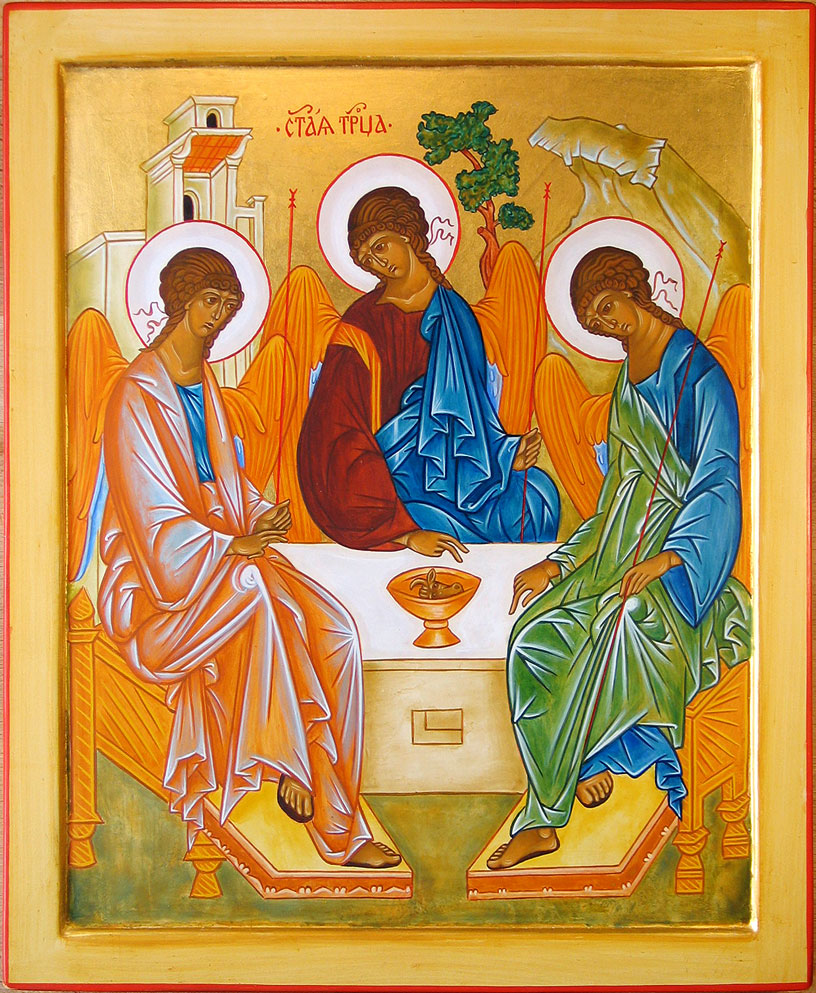 LITURGIE DE LA PAROLE
1ère lecture: « C’est le Seigneur qui est Dieu, là-haut dans le ciel comme ici-bas sur la terre ; il n’y en a pas d’autre » (Dt 4, 32-34.39-40)

Psaume 32 (33) : 
Heureux le peuple dont le Seigneur est le Dieu

2ème lecture : « Vous avez reçu un Esprit qui fait de vous des fils ; en lui nous crions “Abba !”, Père ! » 
(Rm 8, 14-17)
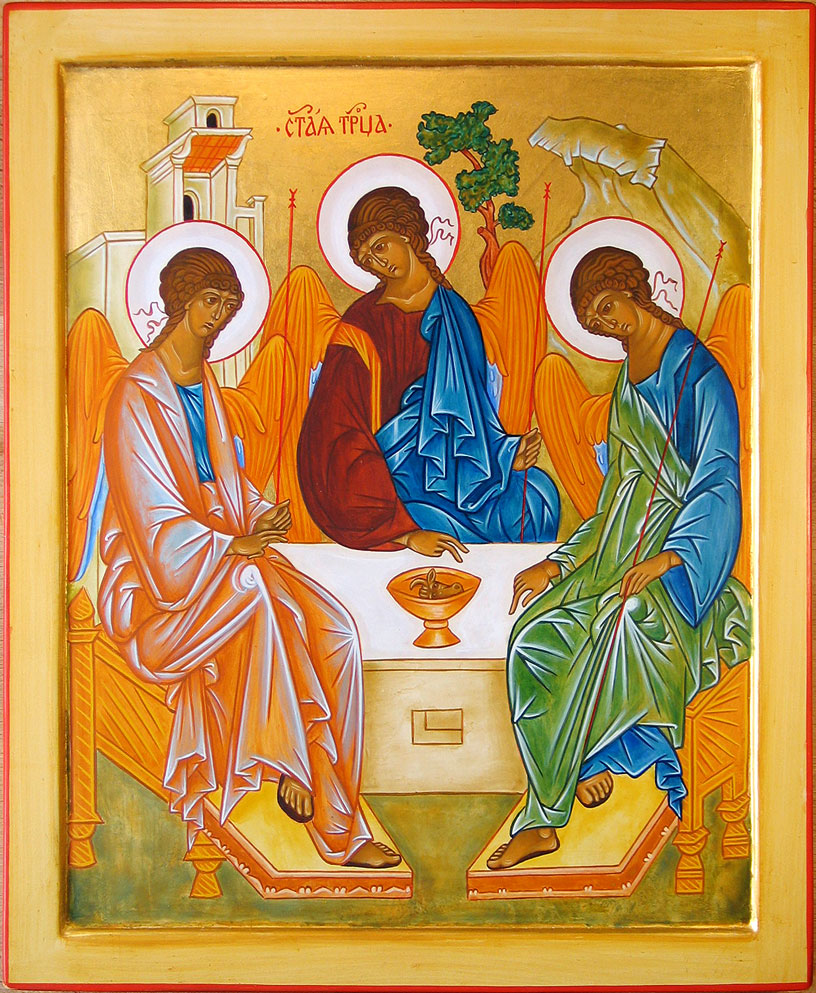 Alléluia. Alléluia.
Gloire au Père, et au Fils, et au Saint-Esprit :au Dieu qui est, qui était et qui vient ! Alléluia.


Evangile de Jésus Christ 
selon St Matthieu (22, 34-40) 
Baptisez-les au nom du Père, et du Fils, et du Saint-Esprit » (Mt 28, 16-20)
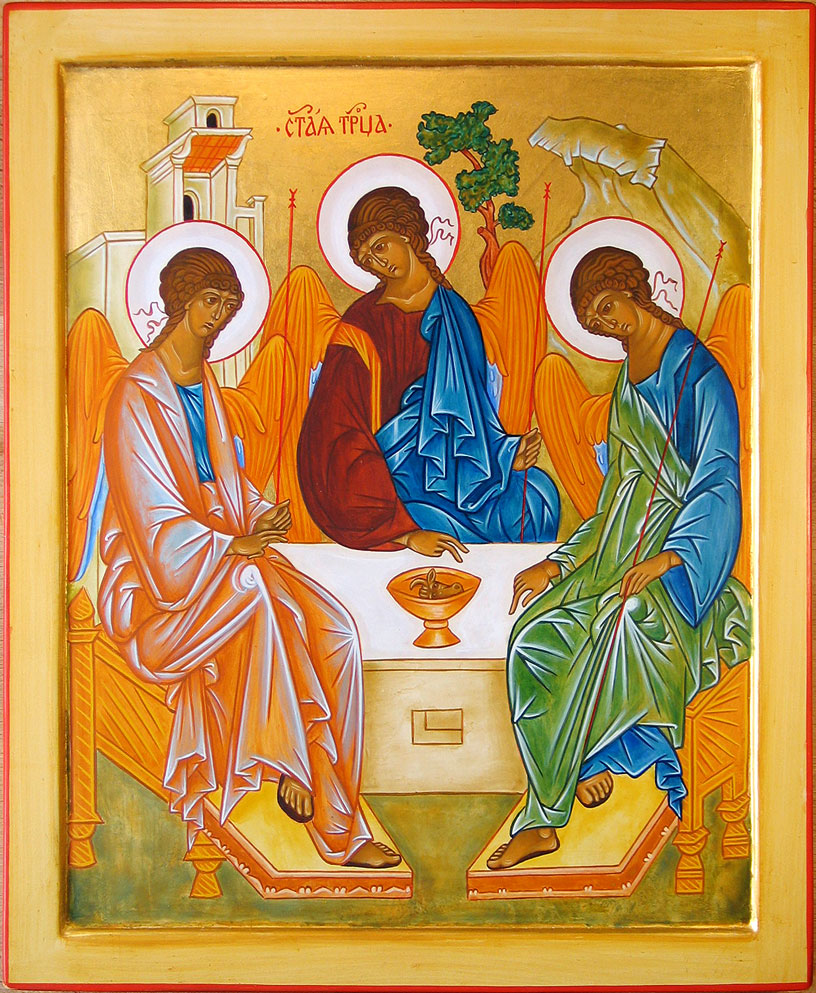 Credo : 
Je crois en Dieu, le Père tout-puissant, créateur du ciel et de la terre ; et en Jésus-Christ, son Fils unique, notre Seigneur, qui a été conçu du Saint-Esprit, est né de la Vierge Marie, a souffert sous Ponce Pilate, a été crucifié, est mort et a été enseveli, est descendu aux enfers, le troisième jour est ressuscité des morts, est monté aux cieux, est assis à la droite de Dieu le Père tout-puissant, d’où il viendra juger les vivants et les morts.
Je crois en l’Esprit-Saint, à la sainte Église catholique, à la communion des saints, à la rémission des péchés, à la résurrection de la chair, à la vie éternelle. Amen.
Prière universelle : 


Accueille au creux de tes mains
la prière de tes enfants
Offertoire: Donne moi seulement de t’aimer (1/3)
1-  Prends Seigneur et reçois 
Toute ma liberté
Ma mémoire, mon intelligence 
toute la volonté

Et donne-moi, donne-moi
Donne-moi seulement de t’aimer.
Offertoire: Donne moi seulement de t’aimer (2/3)
2-  Reçois tout ce que j’ai
Tout ce que je possède
C’est toi qui m’a tout donné
à toi Seigneur je le rends

Et donne-moi, donne-moi
Donne-moi seulement de t’aimer.
Offertoire: Donne moi seulement de t’aimer (3/3)
3-  Tout est à toi, disposes-en
Selon ton entière volonté
Et donne-moi ta grâce
Elle seule me suffit

Et donne-moi, donne-moi
Donne-moi seulement de t’aimer.
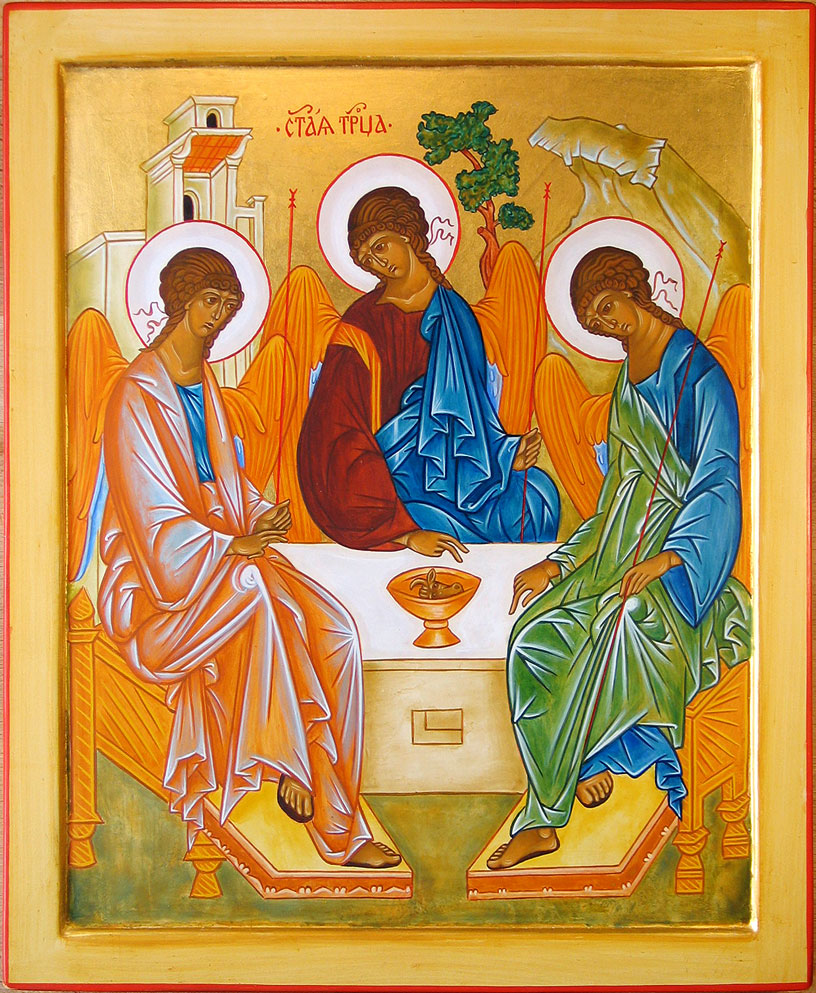 LITURGIE EUCHARISTIQUE
Sanctus (Messe du Peuple)

Saint ! Saint ! Saint le Seigneur, 
Dieu de l’univers ! (bis)

Le ciel et la terre sont remplis de ta Gloire.
Hosanna,  au plus haut des cieux !
Béni soit celui qui vient au nom du Seigneur,
Hosanna au plus haut des cieux !
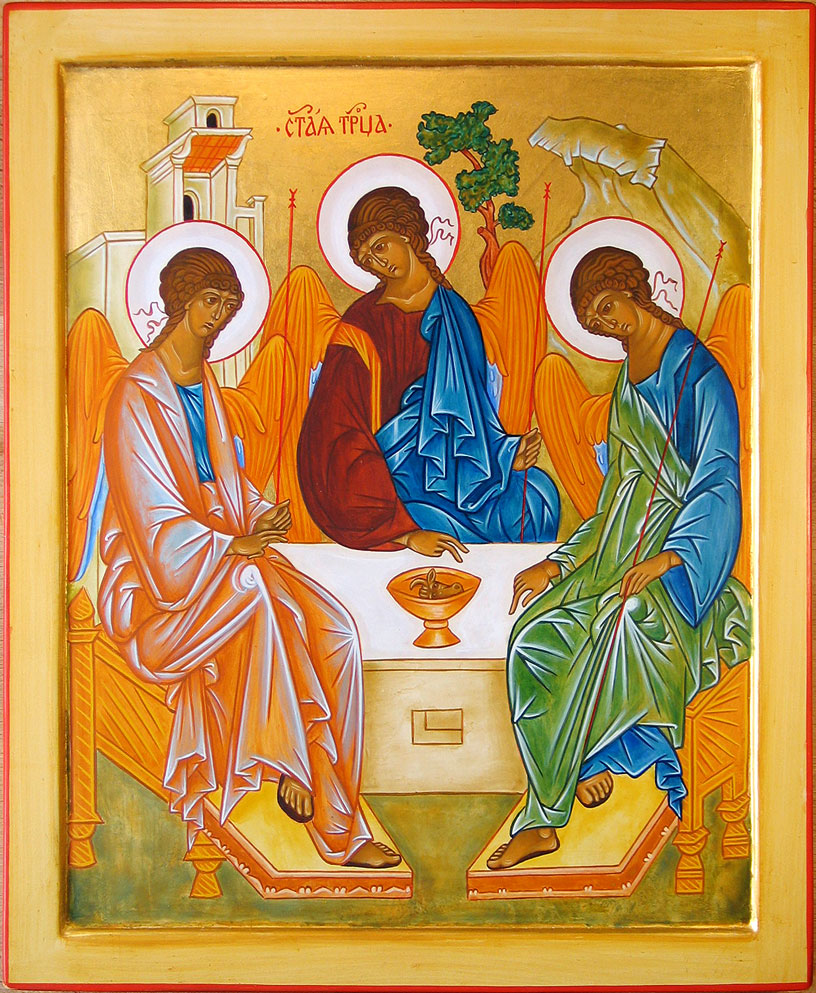 Notre Père
Notre Père qui es aux cieux, 
que ton Nom soit sanctifié,
que ton règne vienne;
Que ta volonté soit faite, 
sur la terre comme au ciel. 
Donne-nous aujourd’hui notre pain de ce jour, Pardonne-nous nos offenses, 
comme nous pardonnons aussi à ceux qui nous ont offensés. 
Et ne nous laisse pas entrer en tentation, 
mais délivre-nous du mal.
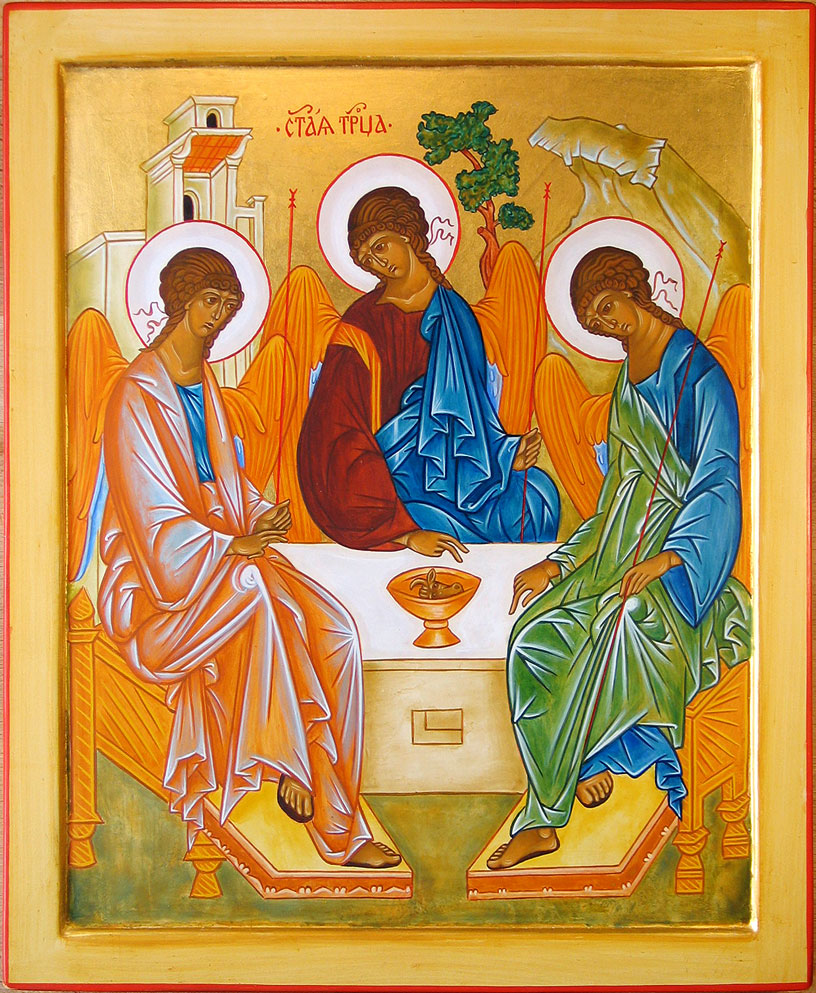 Agneau de Dieu: Messe du Peuple de Dieu
Agneau de Dieu, 
qui enlève le péché du monde, 
prends pitié de nous , 
prends pitié de nous. (bis)

Agneau de Dieu, 
qui enlève le péché du monde, 
donne-nous la paix , 
donne-nous la paix.
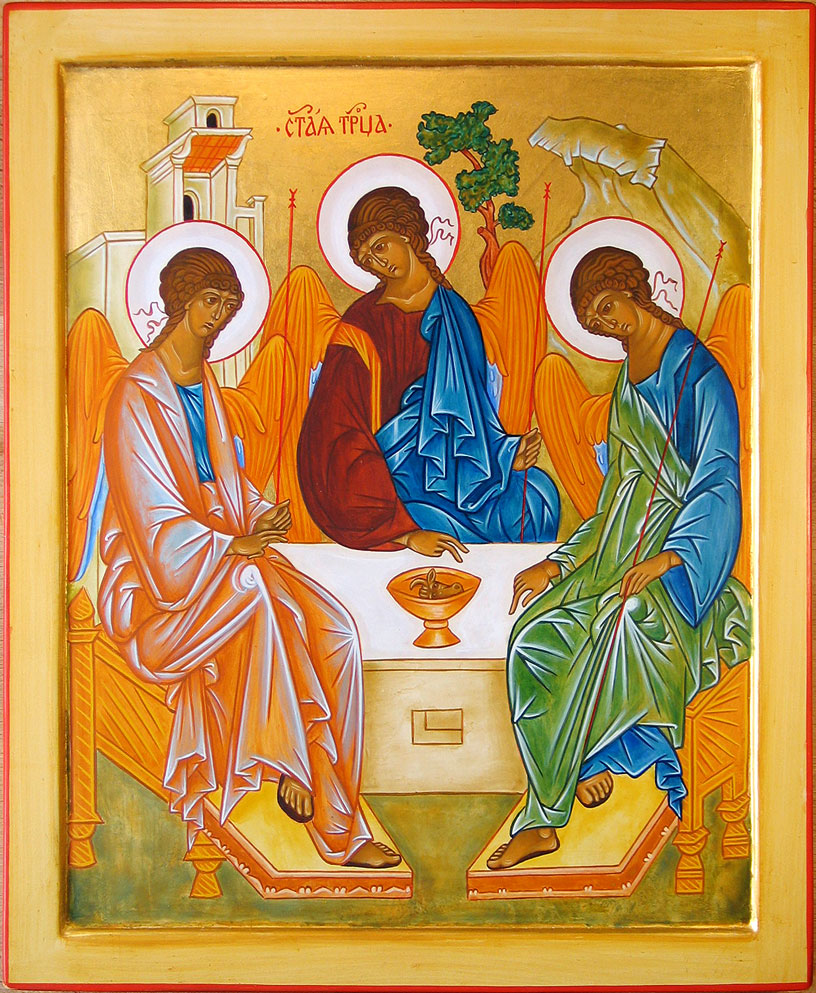 Communion: Notre Dieu s'est fait homme (1/6)
1- Notre Dieu s'est fait homme pour que l'homme soit DieuMystère inépuisablefontaine du Salut.Quand Dieu dresse la tableIl convie Ses amisPour que Sa vie divine soit aussi notre vie!
Communion: Notre Dieu s'est fait homme (2/6)
2- Le Seigneur nous convoque par le feu de l'EspritAu banquet de Ses noces célébrées dans la joieNous sommes Son Églisel'Épouse qu'il choisitPour vivre son alliance et partager sa vie!
Communion: Notre Dieu s'est fait homme (3/6)
3- Merveille des merveillesmiracle de ce jour!Pour nous Dieu s'abandonne en cette Eucharistie.Chassons toute indolencele Christ est parmi nousAccueillons sa présence et offrons-nous à Lui.
Communion: Notre Dieu s'est fait homme (4/6)
4- Dieu se fait nourriture pour demeurer en nousII se fait vulnérable et nous attire à LuiMystère d'indigence d'un Dieu qui s'humiliePour que sa créature soit transformée en Lui.
Communion: Notre Dieu s'est fait homme (5/6)
5- II frappe à notre porte le Seigneur Tout-PuissantII attend humble et pauvremendiant de notre amourDénudé d'arrogancesous l'aspect de ce painII se donne en offrande pour demeurer en nous.
Communion: Notre Dieu s'est fait homme (6/6)
6- Que nos cœurs reconnaissent en ce pain et ce vinL'Unique nécessaire qui surpasse tout bienCe que nos yeux contemplentsans beauté ni éclatC'est l'Amour qui s'abaisse et nous élève à lui.
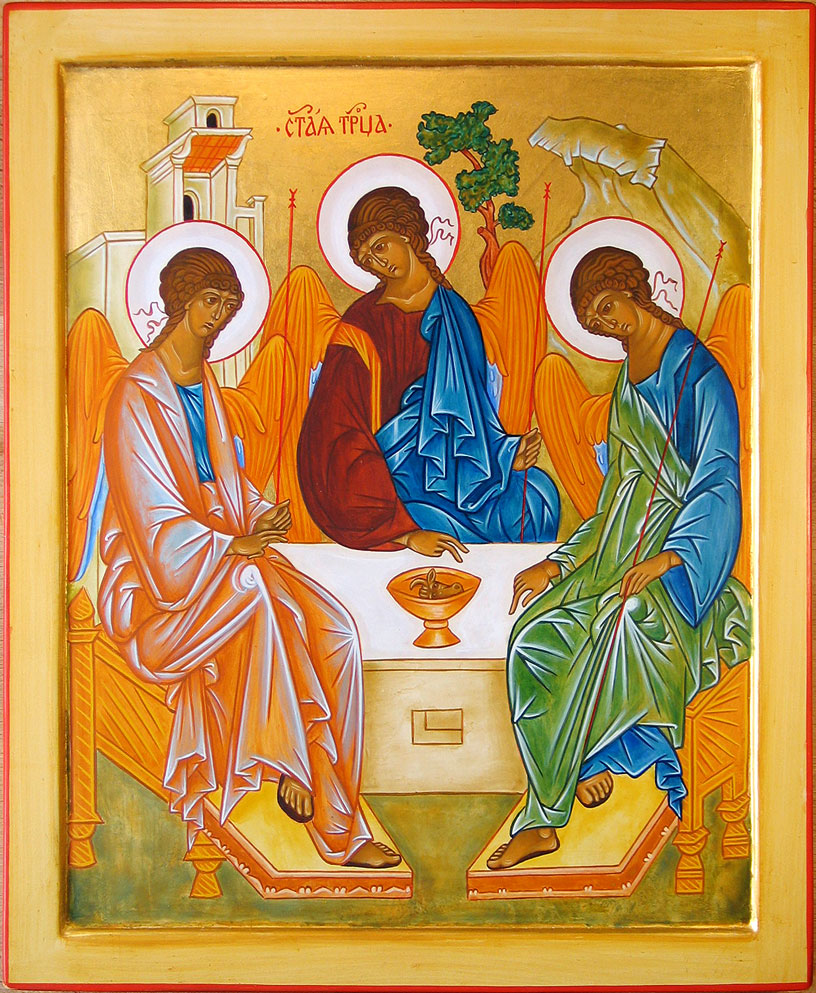 33
Envoi : Que vienne Ton Règne (1/5)
♫ Que vienne Ton Règne, 
que Ton nom soit sanctifié! Sur la terre comme au Ciel, 
que Ta volonté soit faite! Que coule en torrent, Ton Esprit de vérité, 
Donne-nous Ton Espérance, Ton amour, Ta Sainteté !  ♫

1 - Qui pourrait nous séparer de ton amour Immense ? Qui pourrait nous détourner 
de Ta miséricorde ?
34
Envoi : Que vienne Ton Règne (2/5)
♫ Que vienne Ton Règne, 
que Ton nom soit sanctifié !Sur la terre comme au Ciel, 
que Ta volonté soit faite! Que coule en torrent, Ton Esprit de vérité, 
Donne-nous Ton Espérance, Ton amour, Ta Sainteté !  ♫

2/ Tu habites nos louanges, 
Tu inspires nos prières, Nous attires en ta présence, pour nous 
tourner vers nos frères.
35
Envoi : Que vienne Ton Règne (3/5)
♫ Que vienne Ton Règne, 
que Ton nom soit sanctifié Sur la terre comme au Ciel, 
que Ta volonté soit faite! Que coule en torrent, Ton Esprit de vérité, 
Donne-nous Ton Espérance, Ton amour, Ta Sainteté !  ♫
36
Envoi : Que vienne Ton Règne (4/5)
Délivre-nous de tout mal, 
donne la paix à ce temps ! 
Libère-nous du péché, toi qui fais miséricorde ! Rassure-nous dans l'épreuve, 
nous espérons Ton Royaume ! 
Tu nous promets le bonheur, 
l‘avènement de Jésus ! 

3 - Tu seras notre lumière, il n'y aura plus de nuit. Ton nom sera sur nos lèvres, 
de larmes il n'y aura plus..
37
Envoi : Que vienne Ton Règne (5/5)
♫ Que vienne Ton Règne, 
que Ton nom soit sanctifié Sur la terre comme au Ciel, 
que Ta volonté soit faite! Que coule en torrent, Ton Esprit de vérité, 
Donne-nous Ton Espérance, Ton amour, Ta Sainteté !  ♫